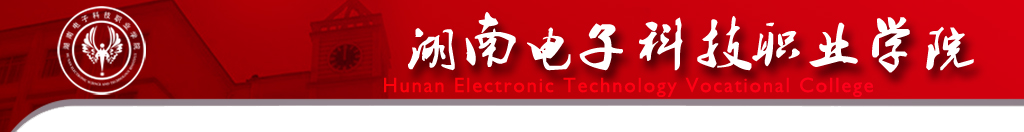 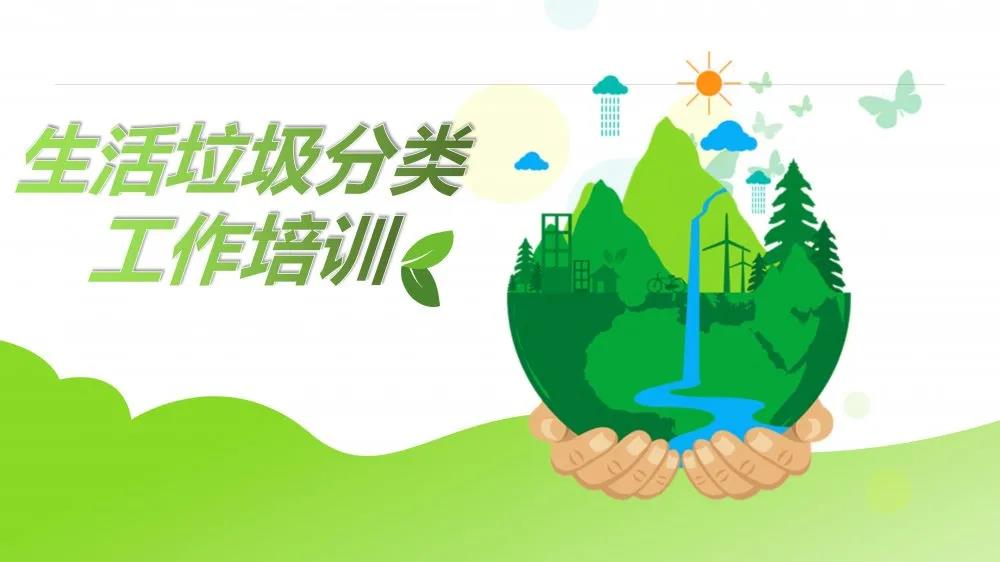 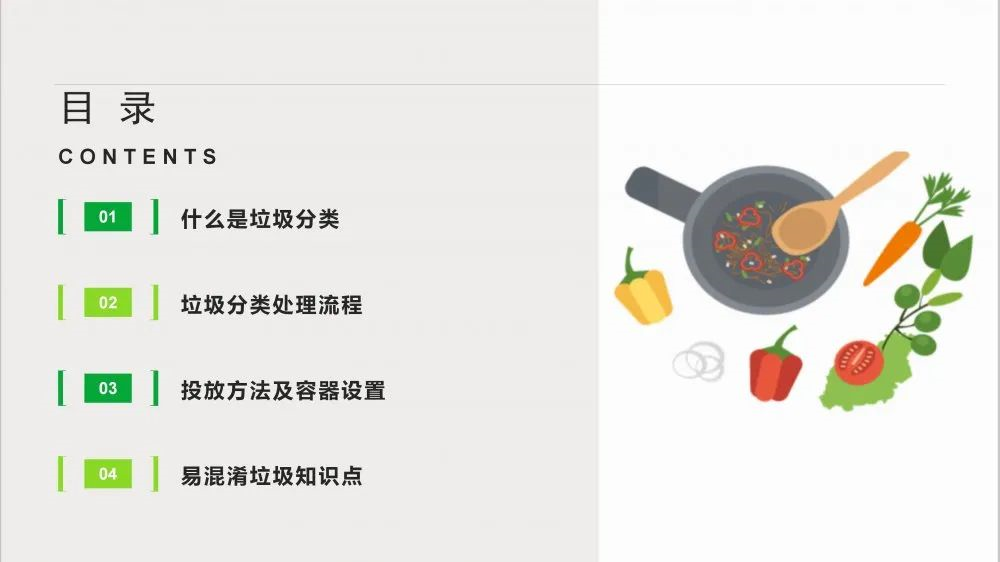 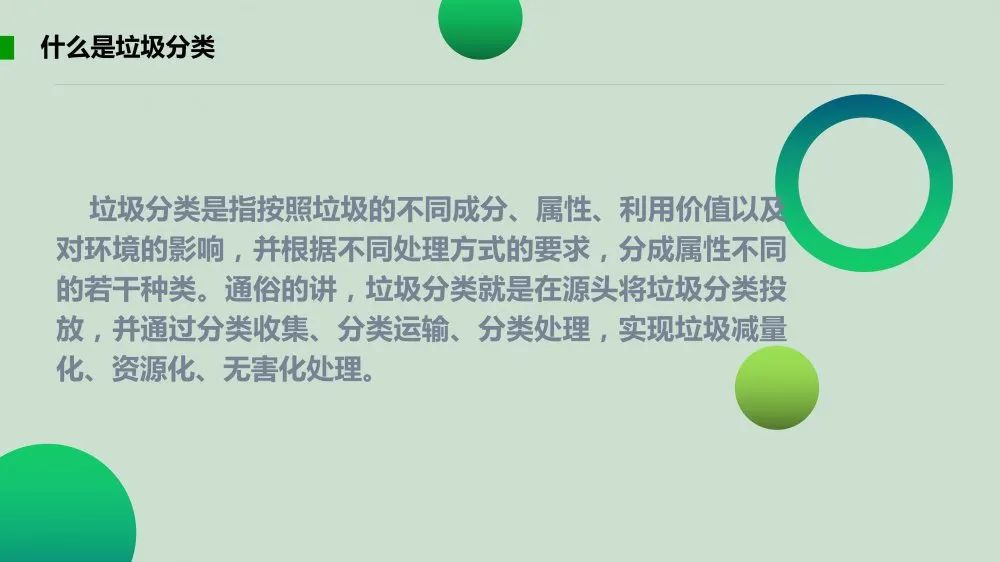 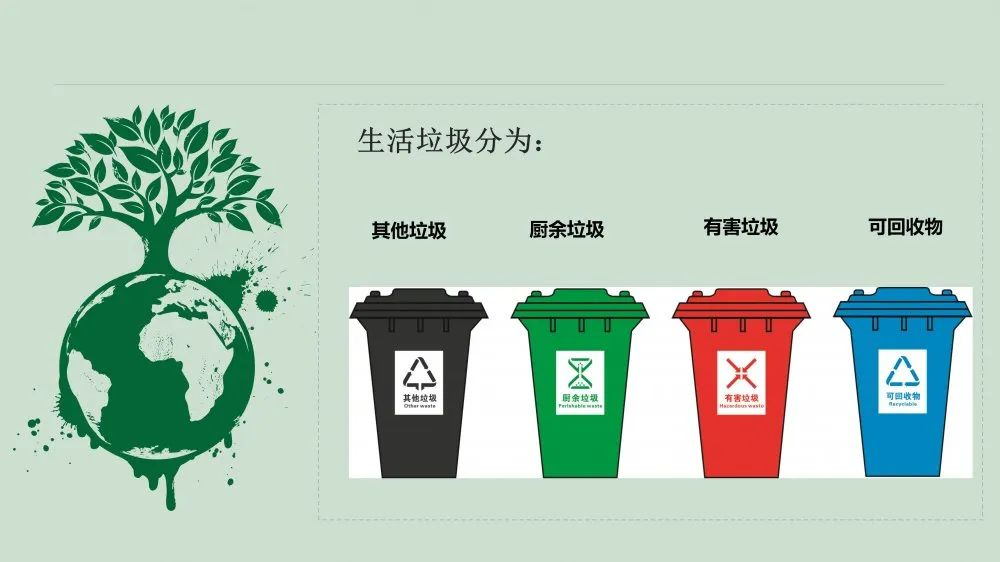 。
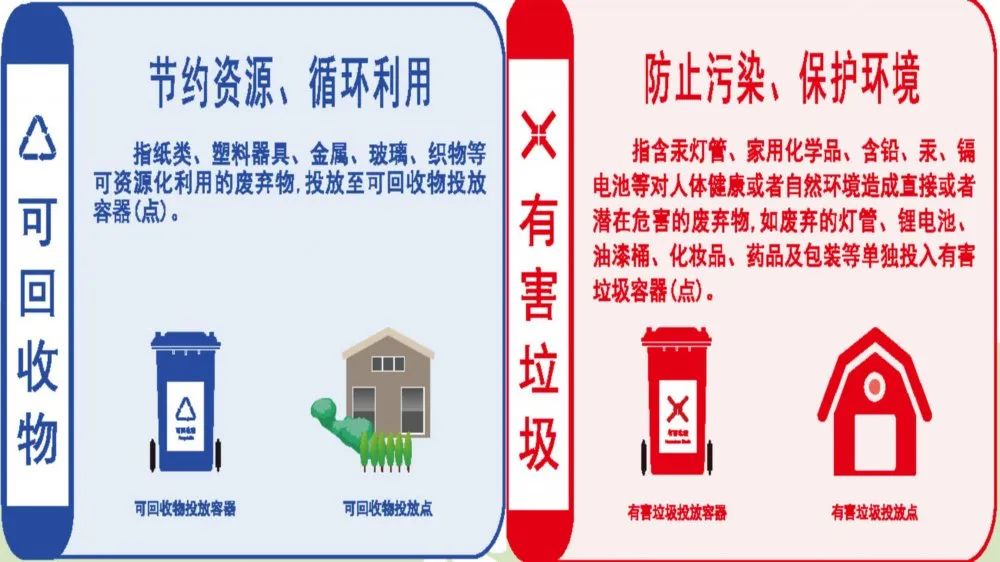 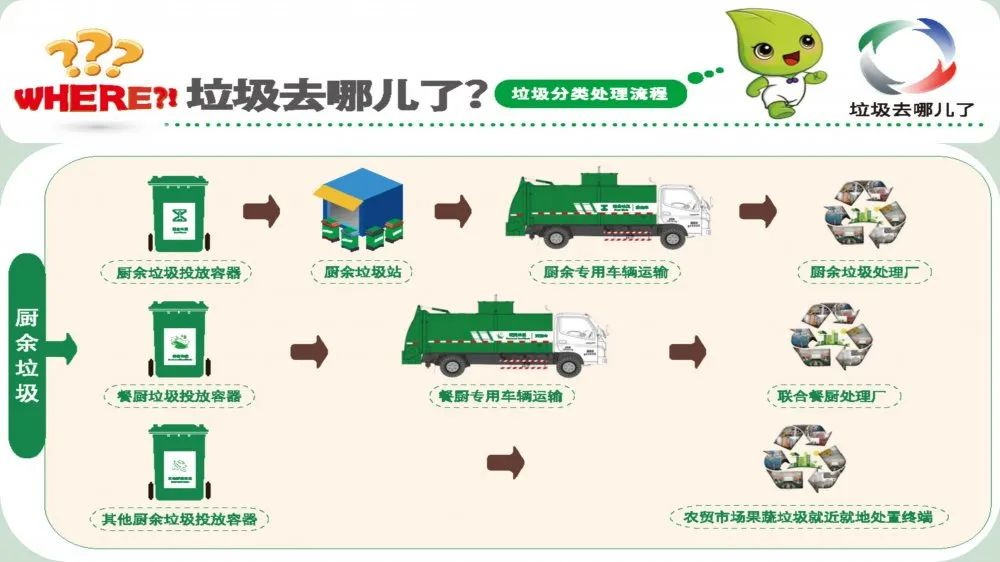 网购
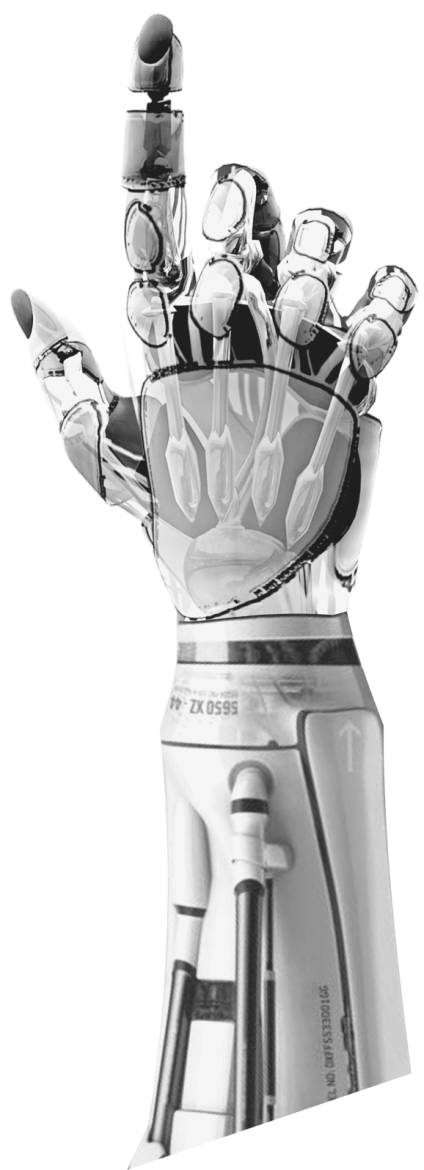 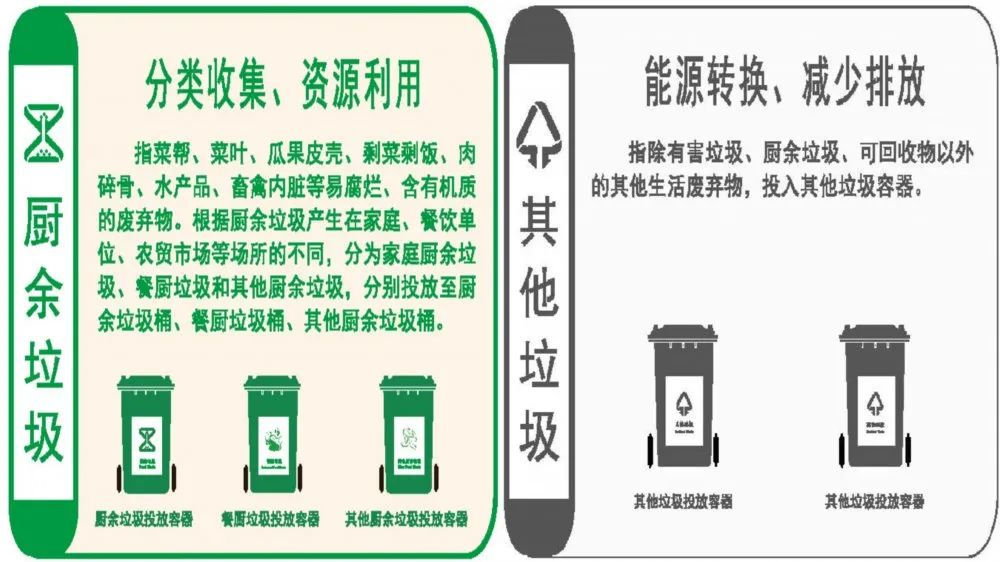 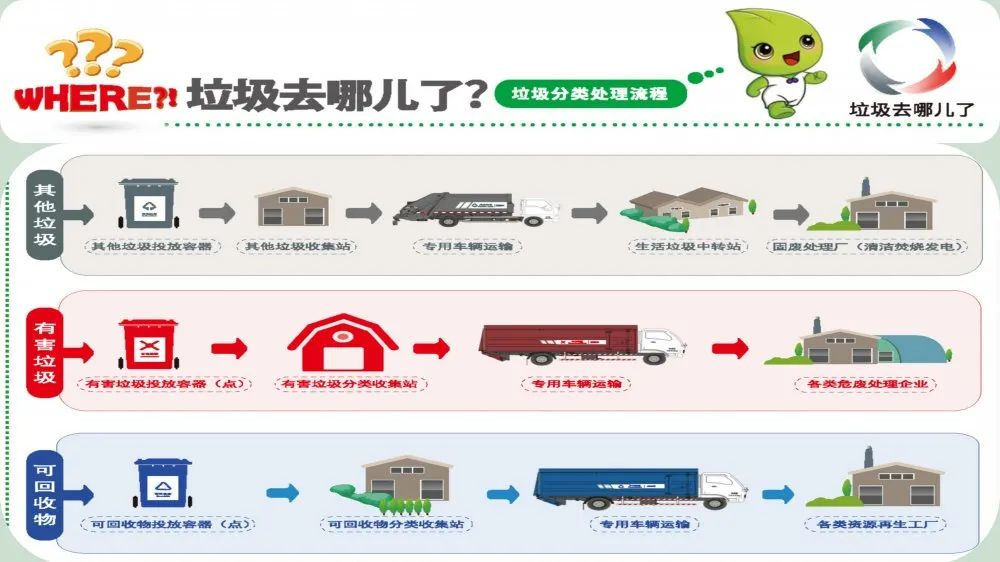 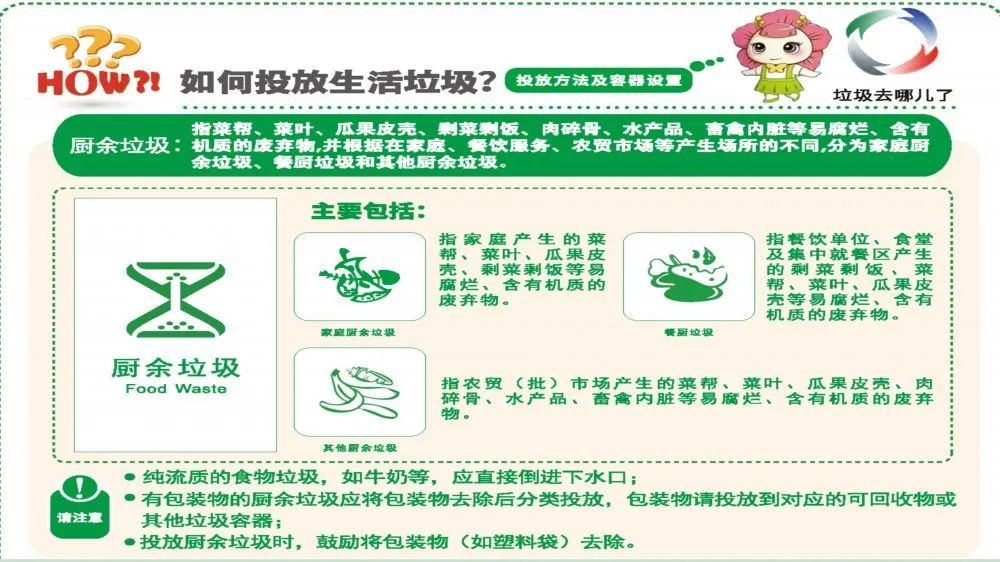 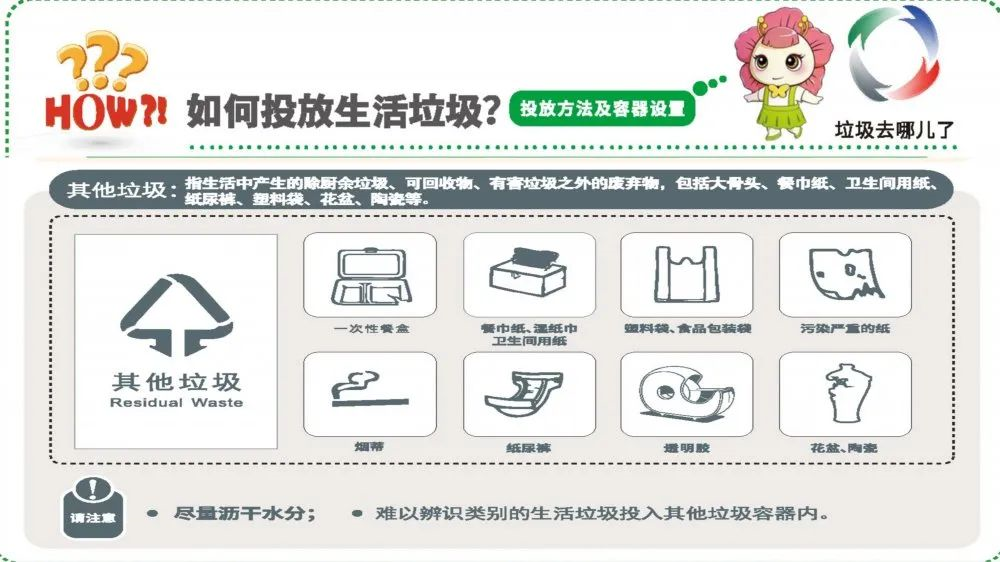 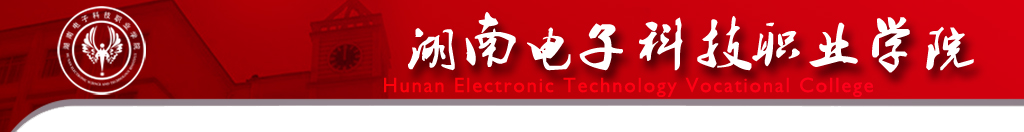 学生工作处、后勤处宣